CRR Balancing Account Overview for MSWG


Austin Rosel
ERCOT
July 18, 2018
CRR Balancing Account Fund
* Data for July 2018 is from July 1-14, 2018
2
CRR Balancing Account Fund
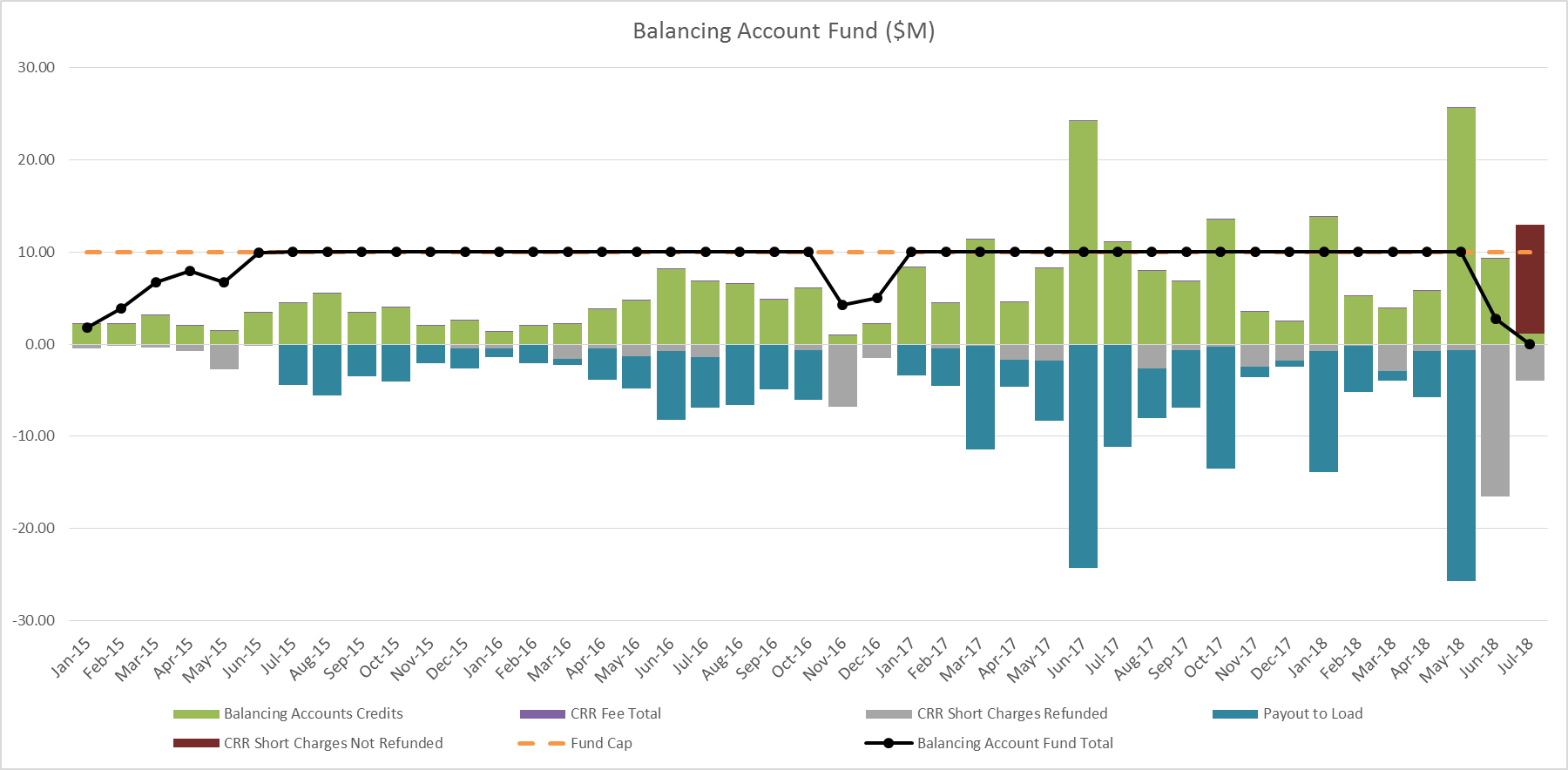 * Data for July 2018 is from July 1-14, 2018
3
CRR Balancing Account Fund
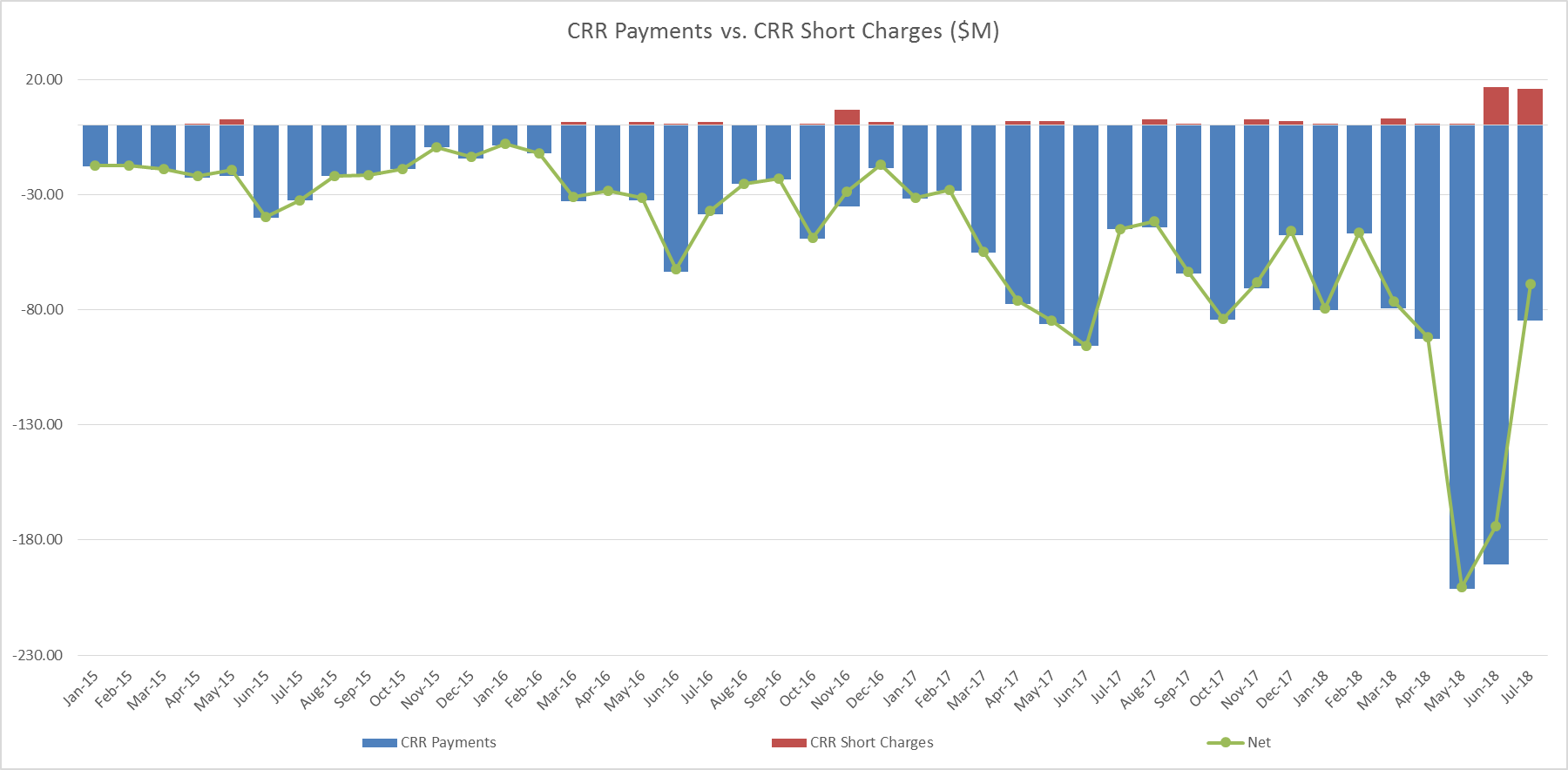 * Data for July 2018 is from July 1-14, 2018
4